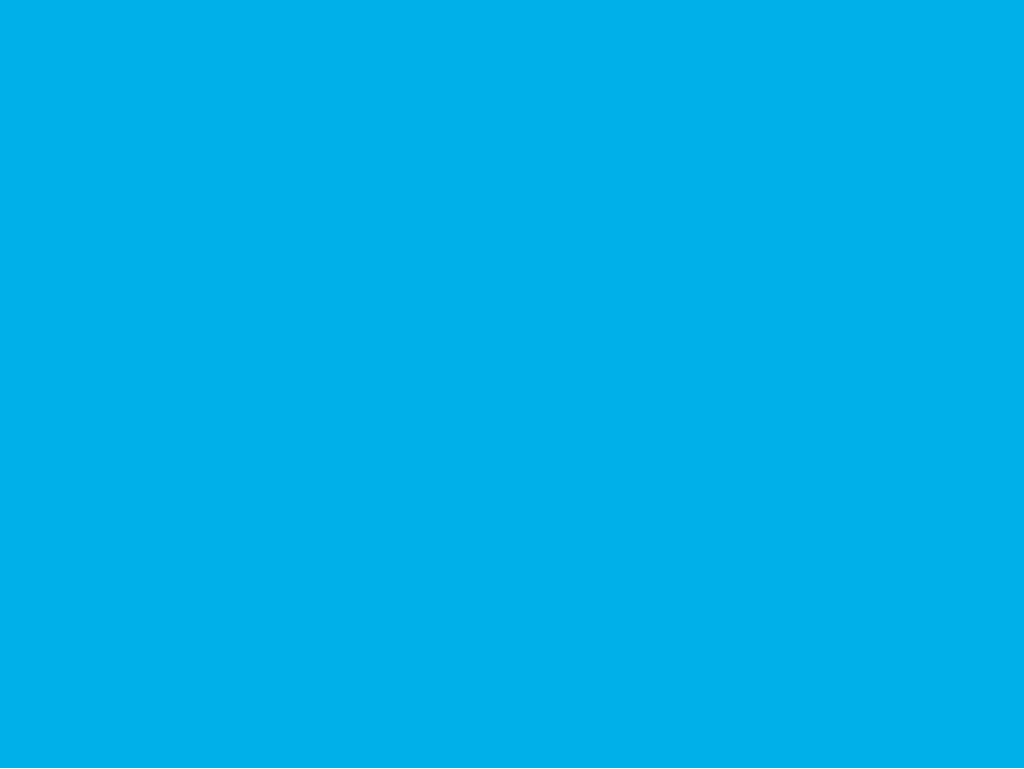 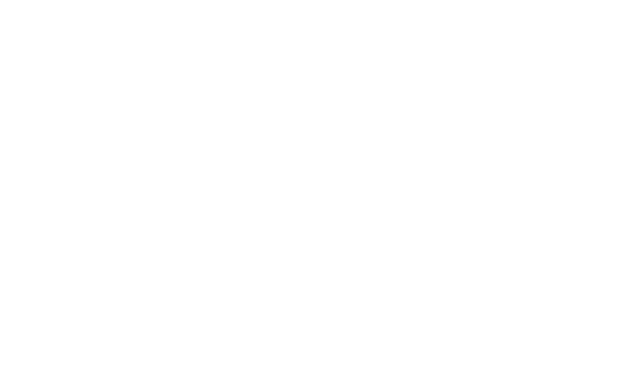 Plans for instruments

Andreas Schreyer

European Spallation Source ERIC 
TAC
Lund
April 6 – 8, 2016
Neutrons are special
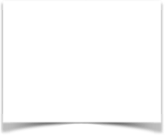 Charge neutral 
Deeply penetrating
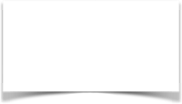 Nuclear scattering 
Sensitive to light elements and isotopes
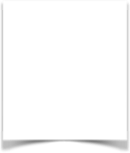 S=1/2 spin  
probe directly magnetism
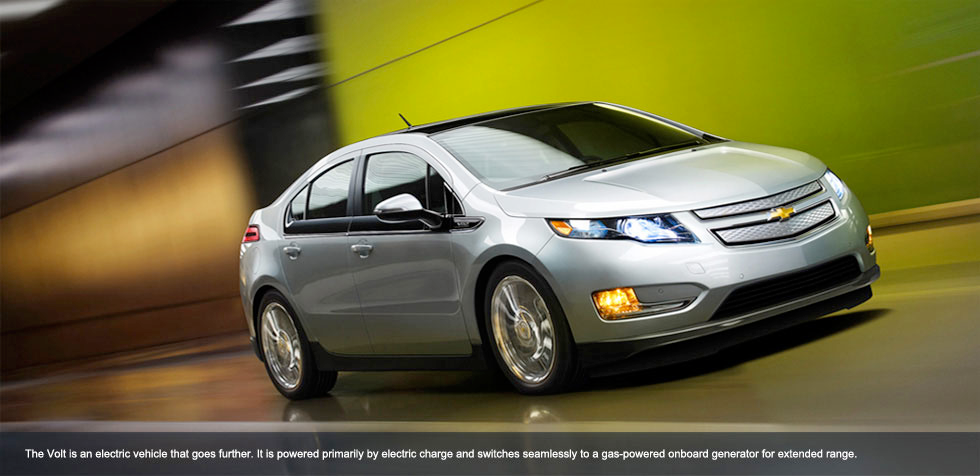 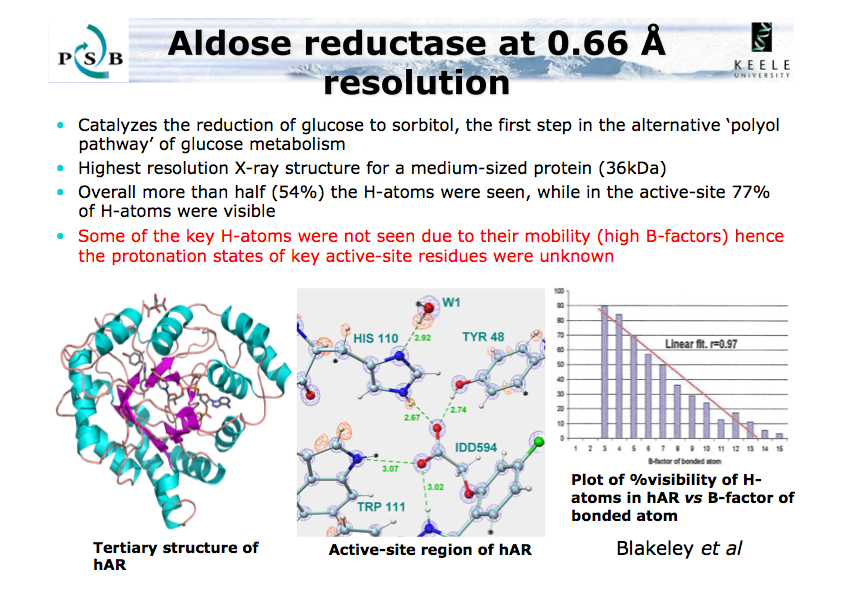 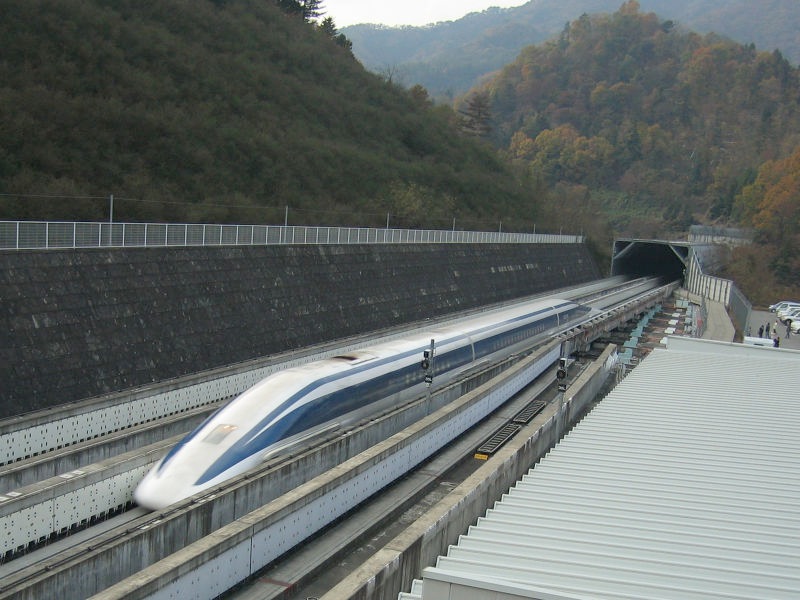 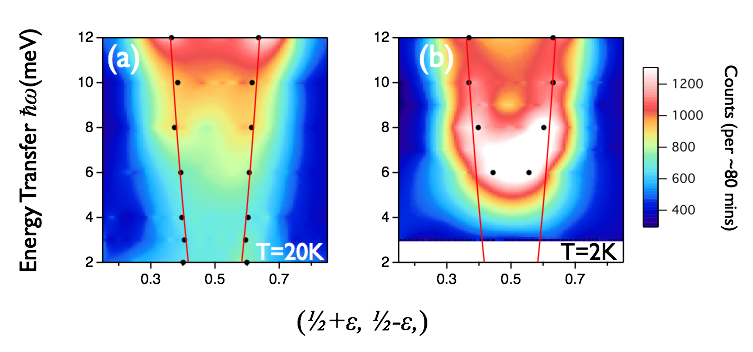 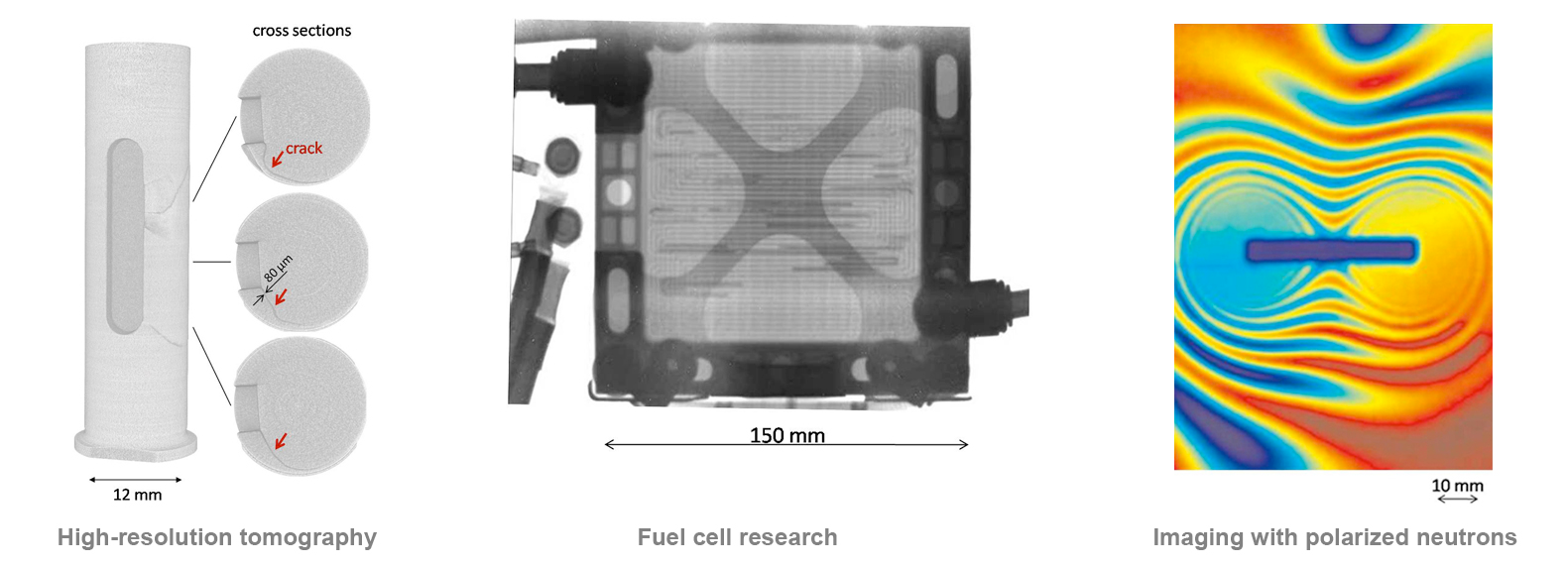 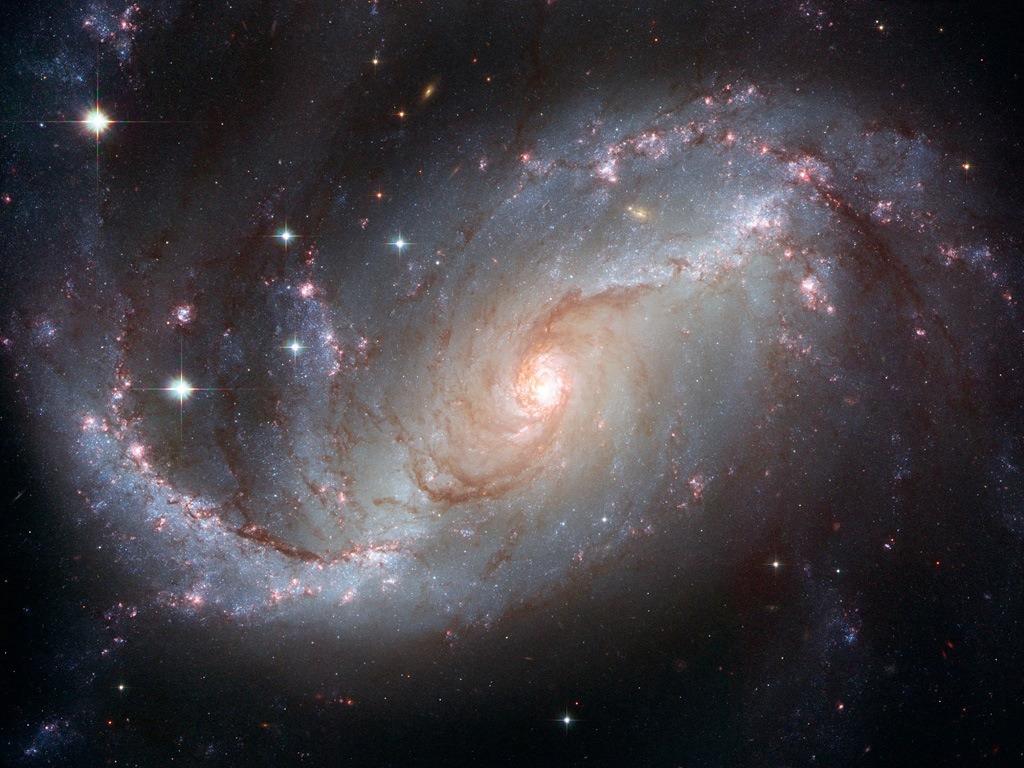 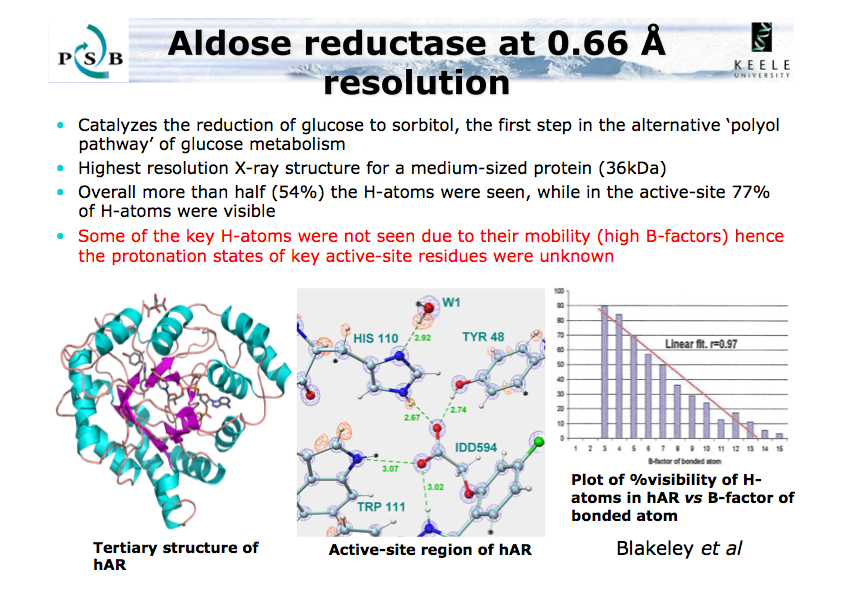 Test AdS/CFT correspondence
Solve the puzzle of High-Tc 
superconductivity
Actives sites in proteins
Li motion  in fuel cells
Help build electric cars
Efficient high speed trains
Better drugs
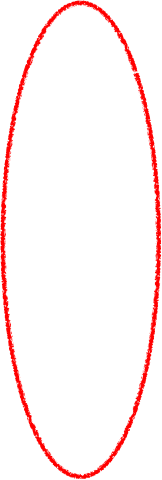 Grand challenges in Materials
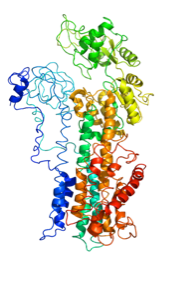 ESS
Multi-scale Modelling
and advance computing
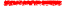 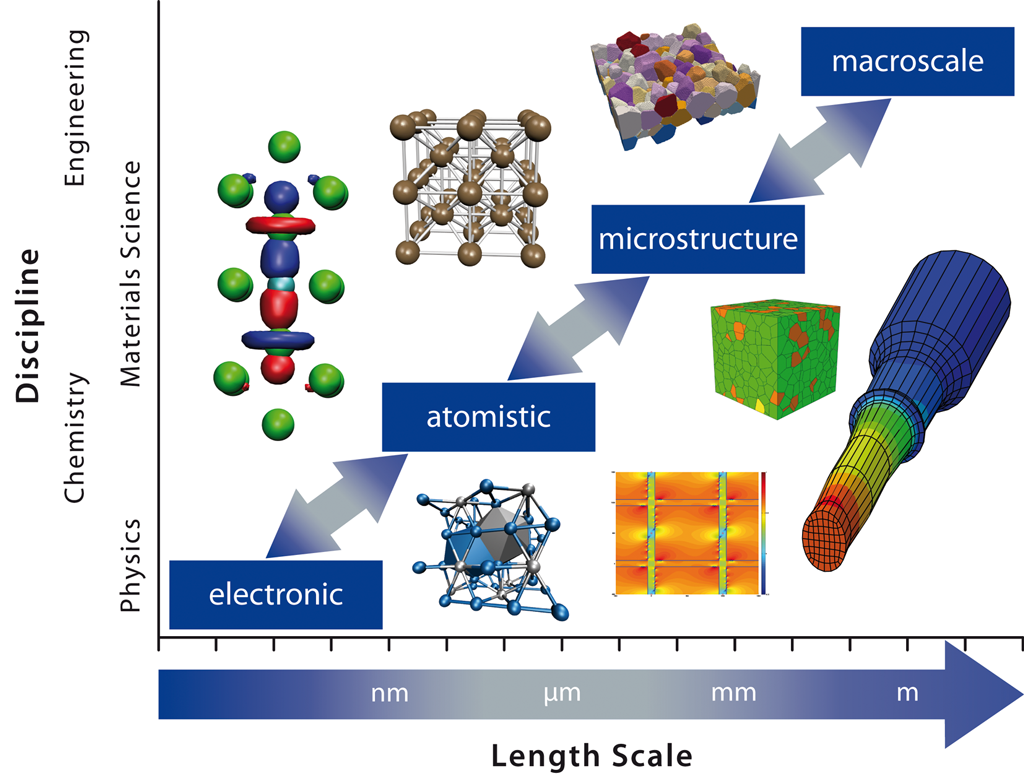 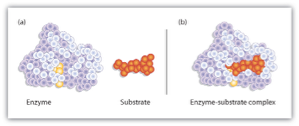 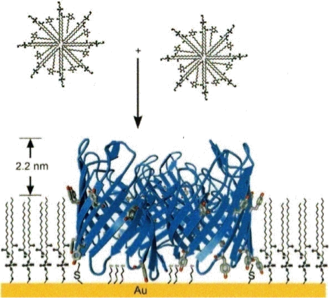 The European Spallation Source
High Power Accelerator means more neutrons
High brightness and tuneable resolution makes new measurements possible
Flat moderator delivering smaller and brighter neutron beams
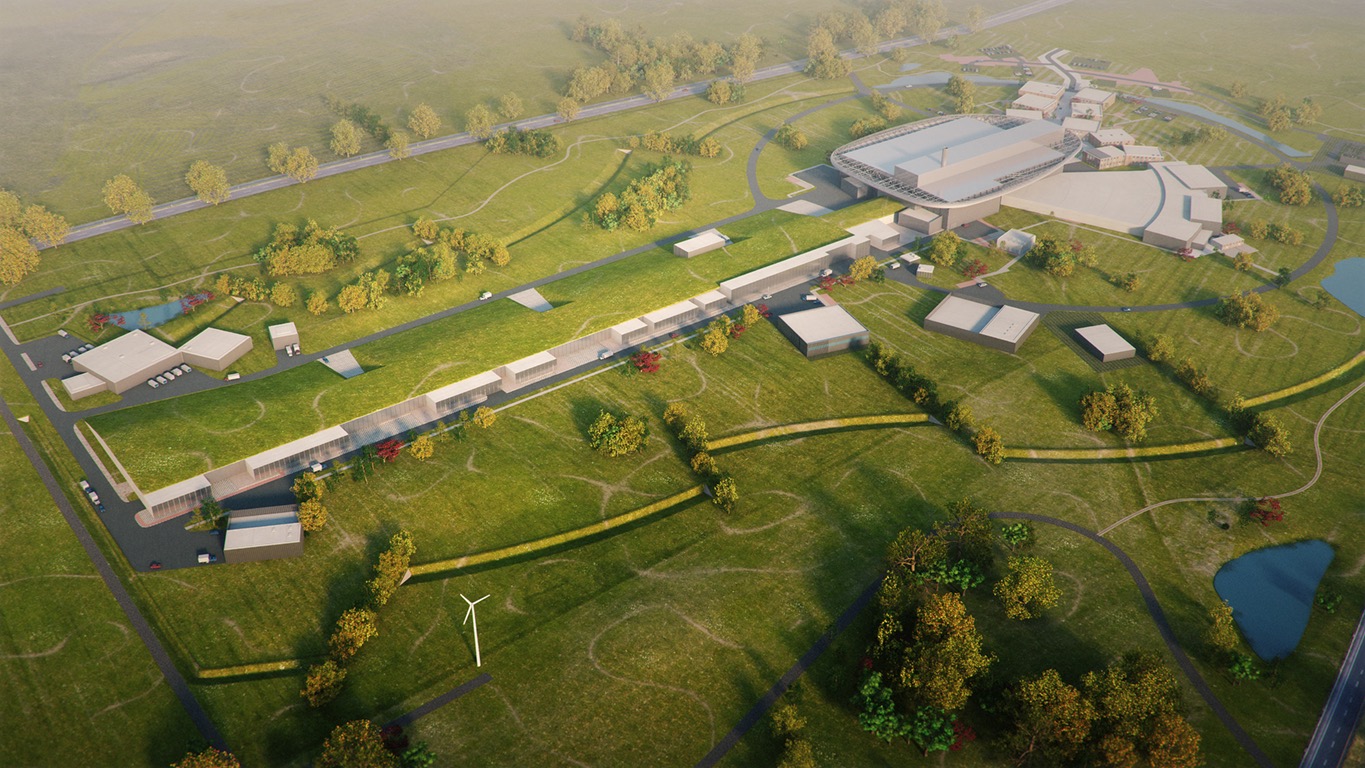 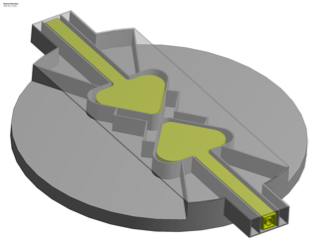 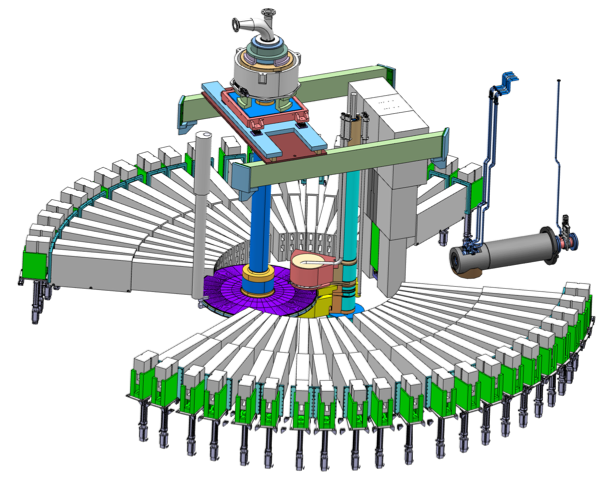 An Innovative Target Station that can host >30 instruments
Two strategies for neutron instrumentation at ESS
Intensity
Use as much as possible of the whole pulse:
Good for low wavelength resolution instruments.
SANS, Reflectometry, single crystal diffraction.
Estimated gains 10-100 times than currently available.
1
2
3
4
0
time (ms)
Cut the long pulse into smaller pulses:
Good for higher wavelength resolution instruments
Diffraction, cold/thermal spectrometers.
Long Instruments (80-100 m)
Estimated gains 10-30 times than currently available.
Thermal gains lower.
3
4
0
time (ms)
1
2
ESS Opens New Capabilities to Science
Fast Measurements
long-wavelength advantage
Detection of weak signals
Flexible instruments
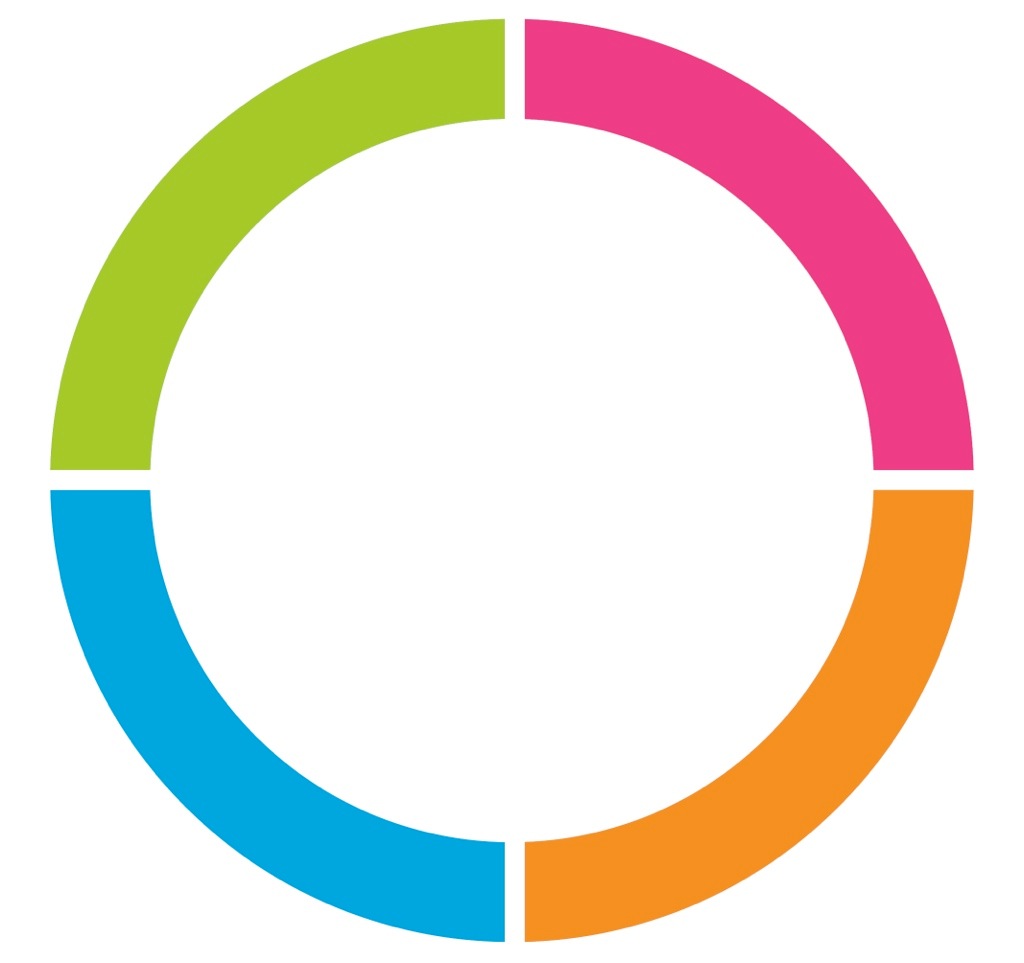 Low background
wide dynamic range
polarized neutron contrast
tuneable resolution
high
neutron
brightness
UNiQUE
LONG PULSE
STRUCTURE
advanced neutron technologies
high reliability
small sample volumes
REAL world 
SAMPLES,real world
CONDITIONS
advanced
computations
& software
(dmsc)
real time 
data visualisation
dilute sample
extreme environments (p.h.t)
efficient data reduction
real world sample environment
computational support
In-situ processing
intuitive data analysis
Dedicated support labs
[Speaker Notes: We have encoded this into requirements and …]
ESS Opens New Capabilities to Science
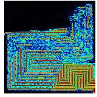 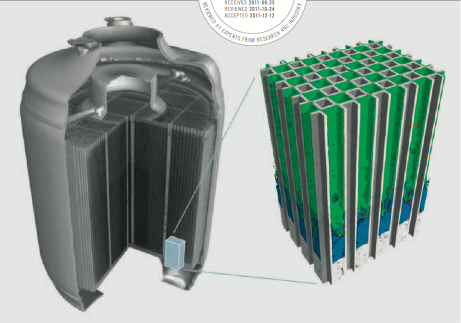 Quantum Enzymology
Protein Dynamics
Complex Interfaces
Multi-scale structure and dynamics
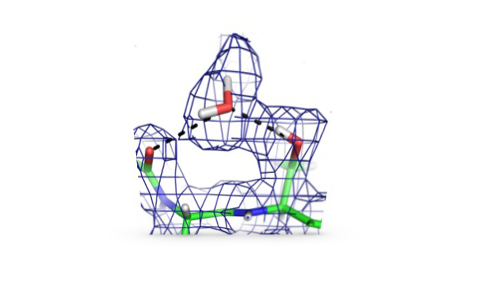 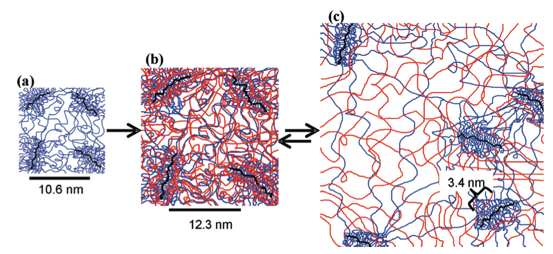 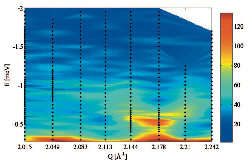 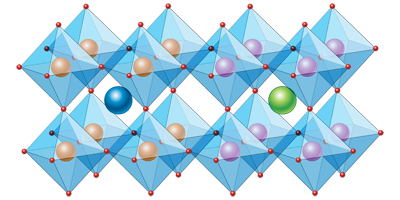 Charge and spin 
Transport in Novel Materials
Kinetics of Complex 
micro-fluids
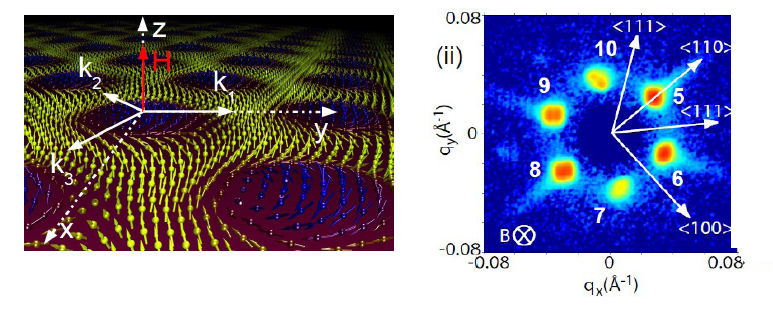 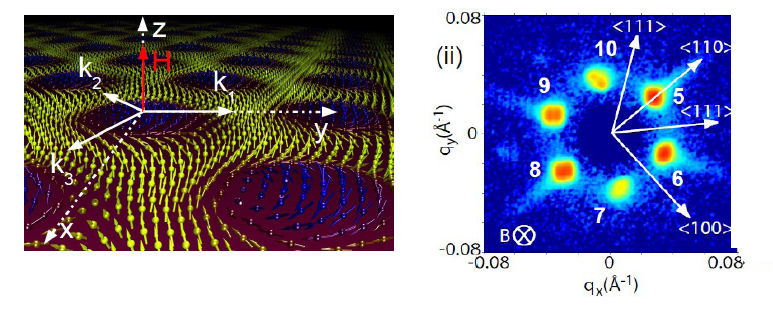 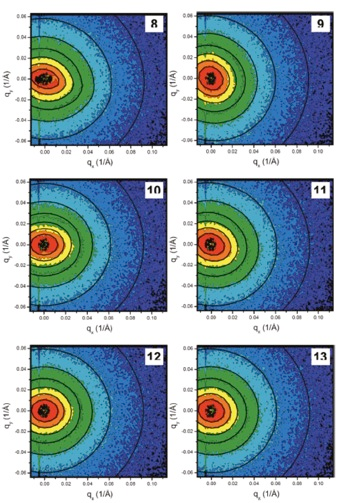 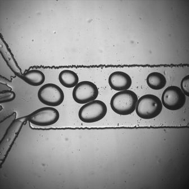 In Operandi Advanced 
Energy Devices
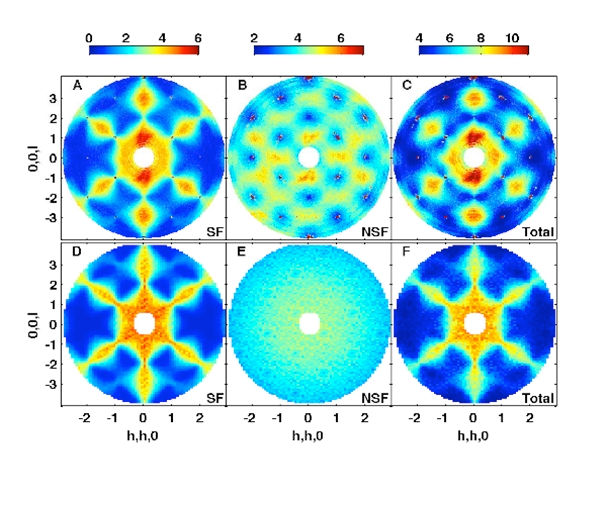 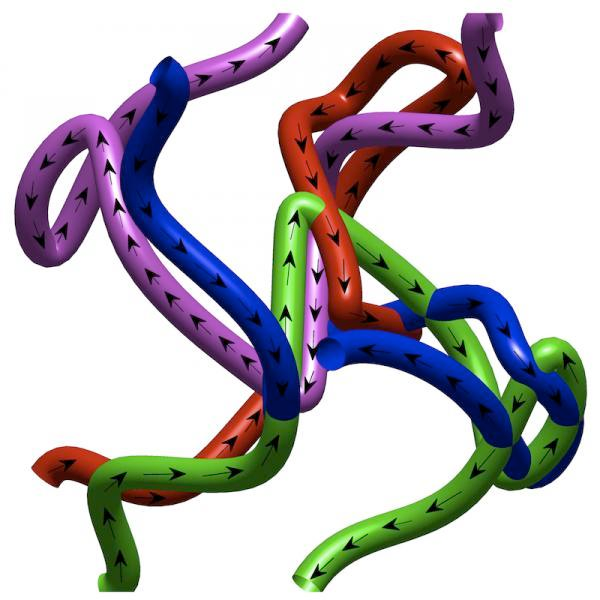 New States of Matter
22 Instruments
ESS Project Scope on Instruments (NSS)
Sample Environment
Ideas 
(Proposals)
Science Support 
Laboratories
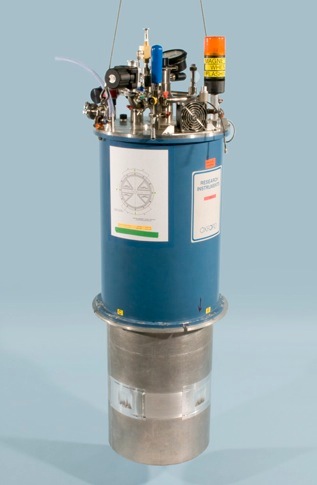 Science 
(Publications)
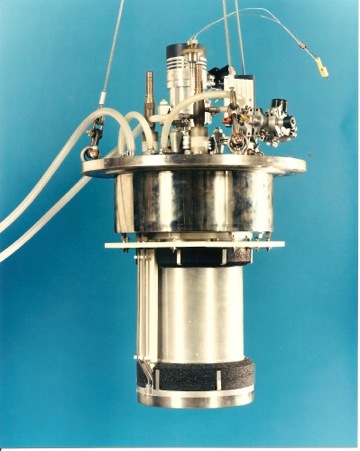 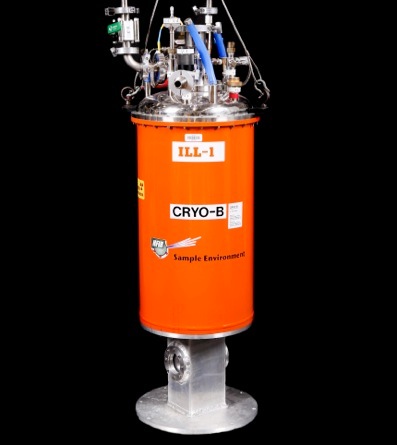 Analysis and Visualisation Software
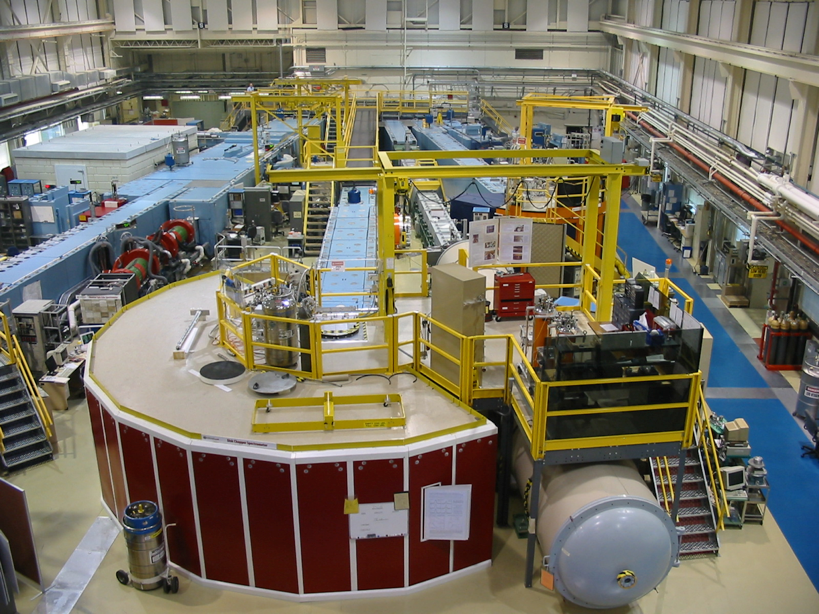 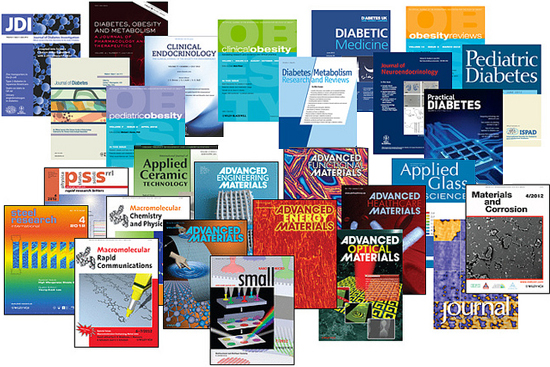 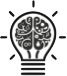 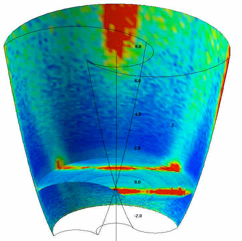 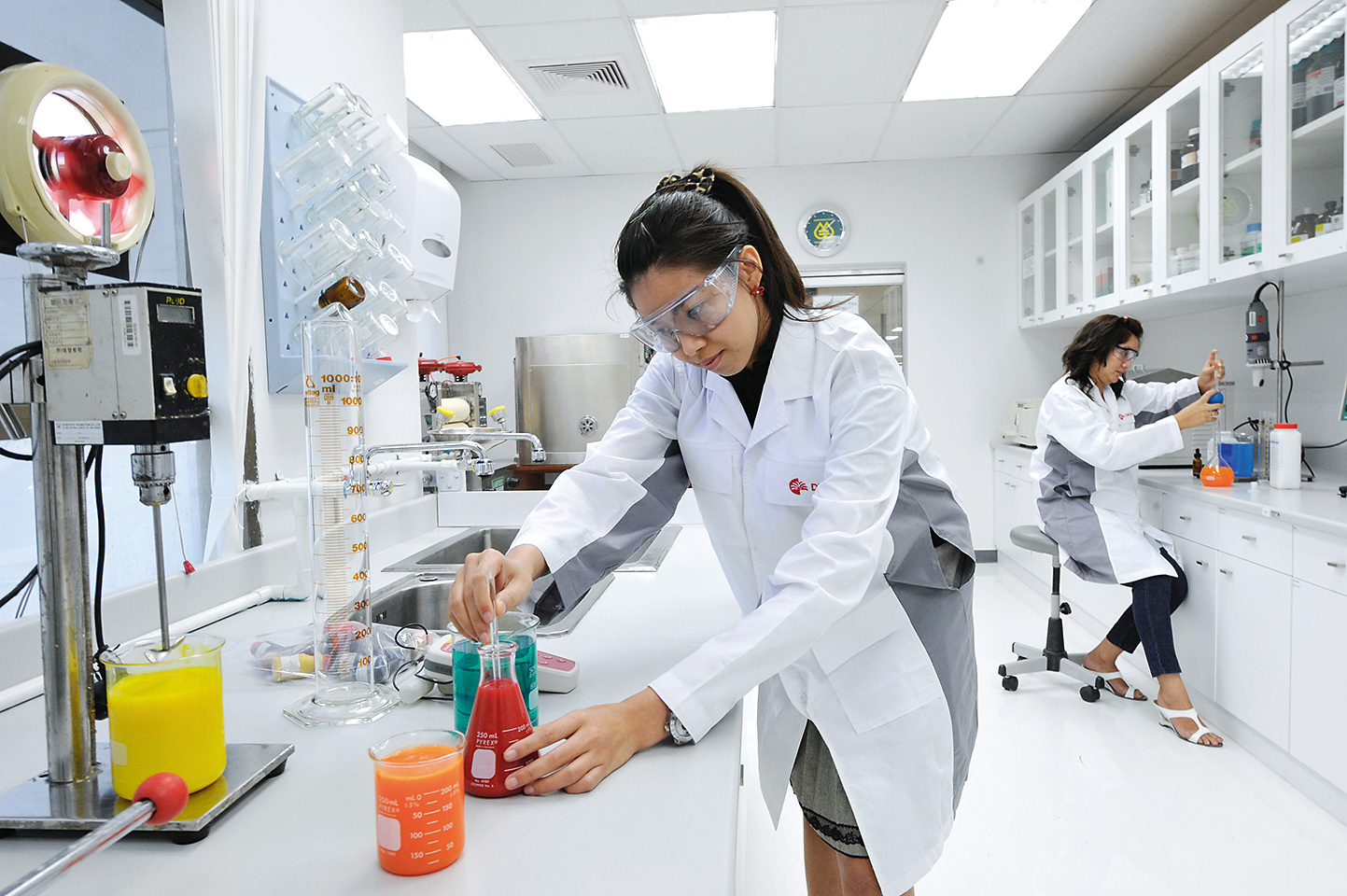 NSS Scope: 22 “public” instrument suite of ESS together with a technical and scientific support infrastructure that enables scientific excellence and high quality scientific user service.
NSS: Where we stand today
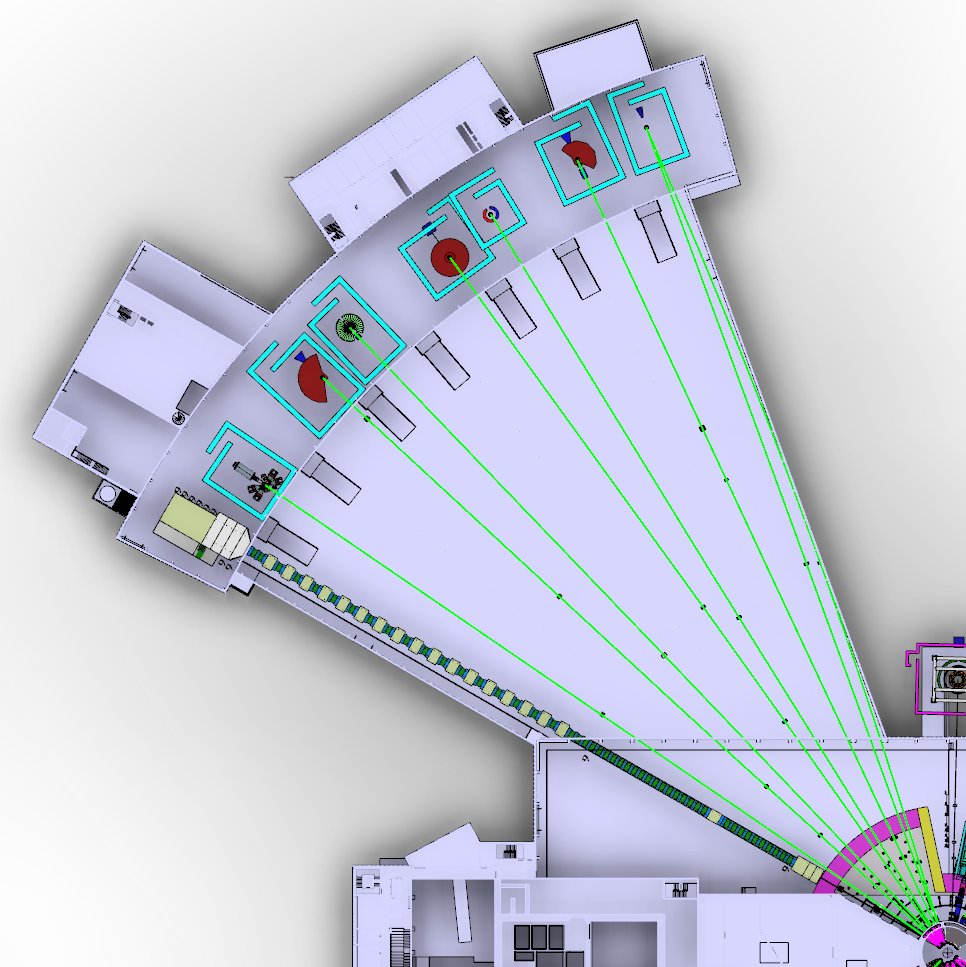 TREX
HEIMDAL
MAGIC
Decisions on the first 16 instruments

 Baseline where to place 15 instruments
	- minimize mechanical interfaces
	- maximize number of usable beam 
	   ports in the future
	-  16th instrument (HR-NSE, VOR)
MIRACLES
BIFROST
CSPEC
BEER
NMX
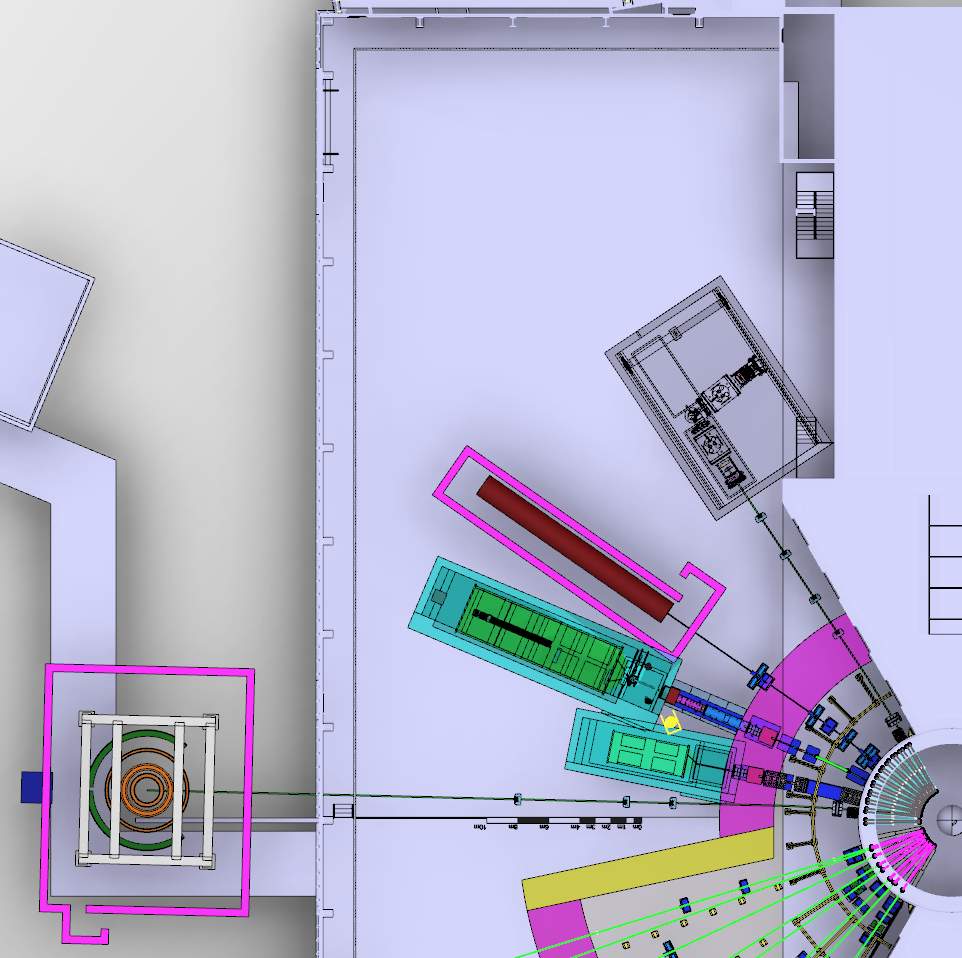 Bunker design advancing fast

Funding delays for some 
      in-kind partners (65% in kind)

Working on entering several
      new instruments into phase1
      (prel. engineering design)
LOKI
FREIA
HR-NSE
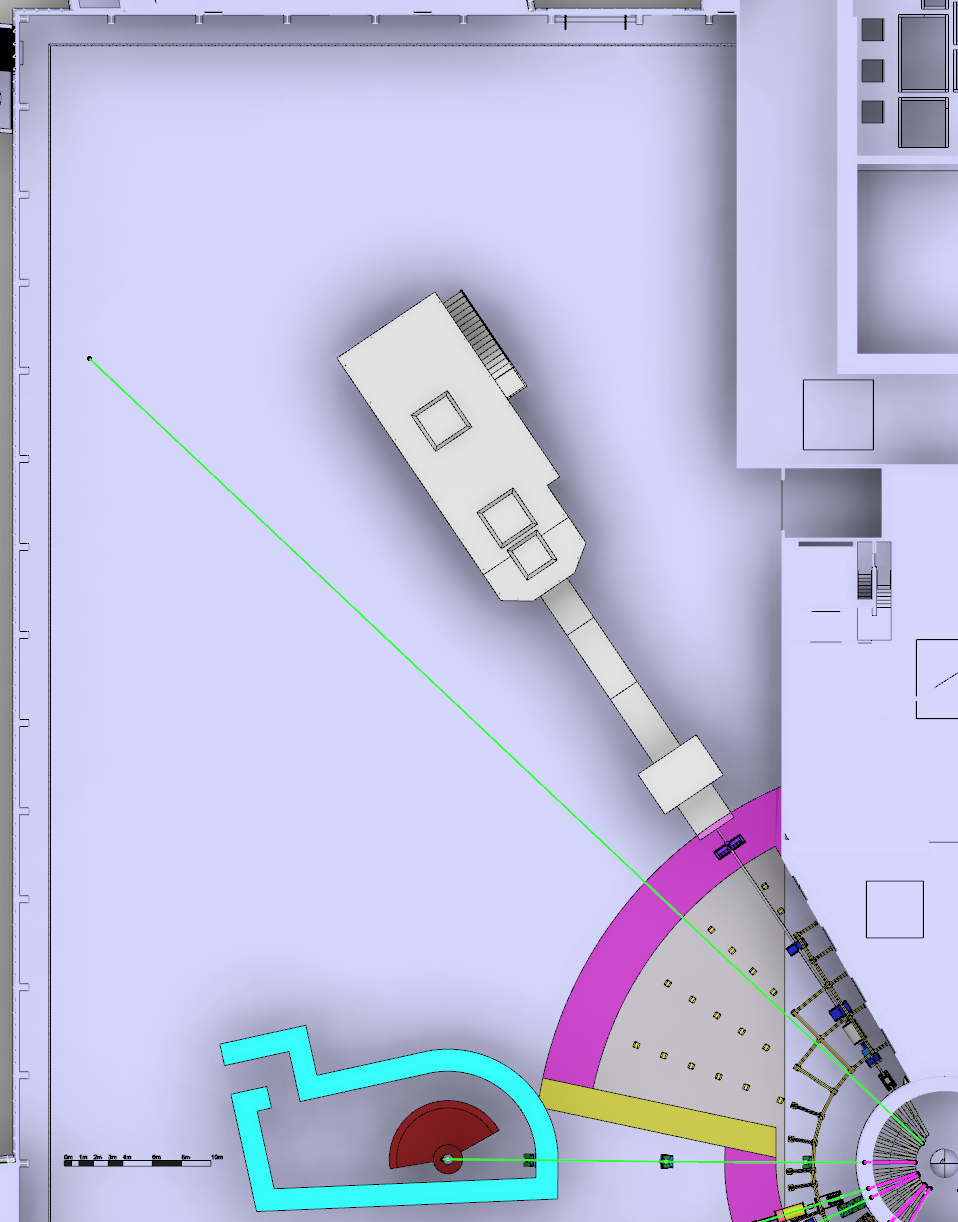 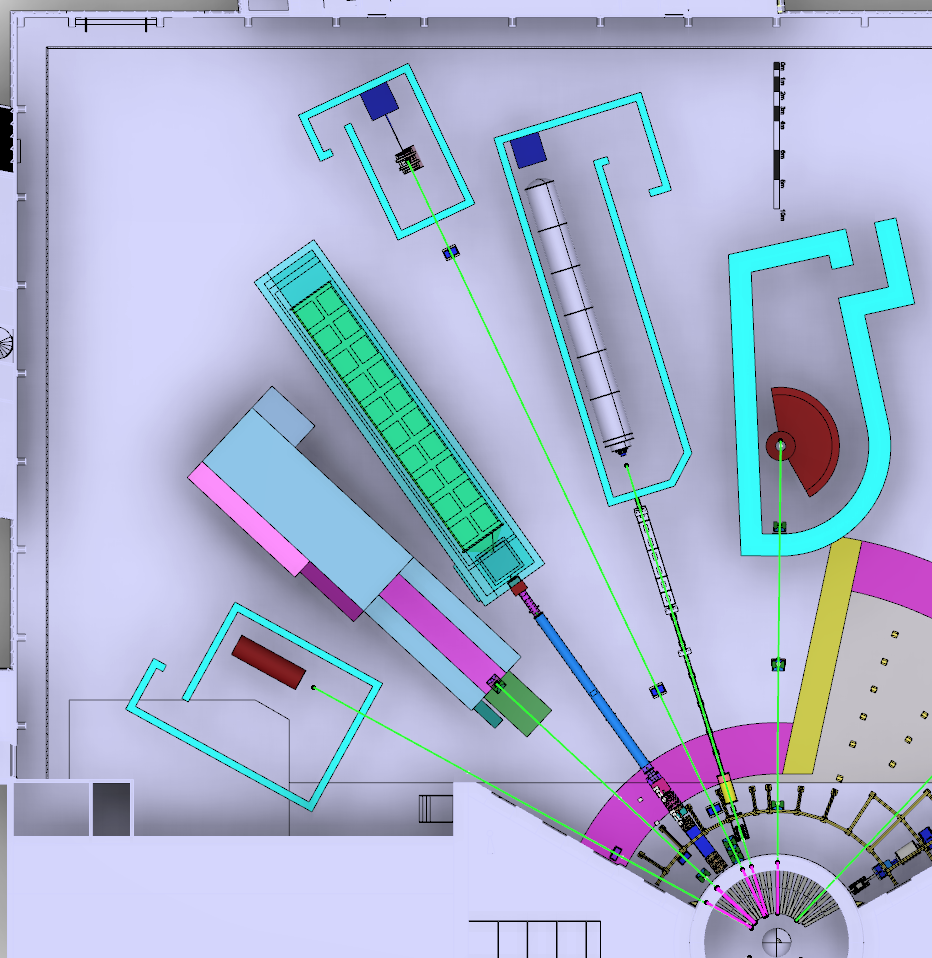 Baseline Layout of the NSS Neutron Beam Instruments
(January 2016)
ESTIA
ODIN
DREAM
VOR
VESPA
SKADI
NSS: Priorities for 2016
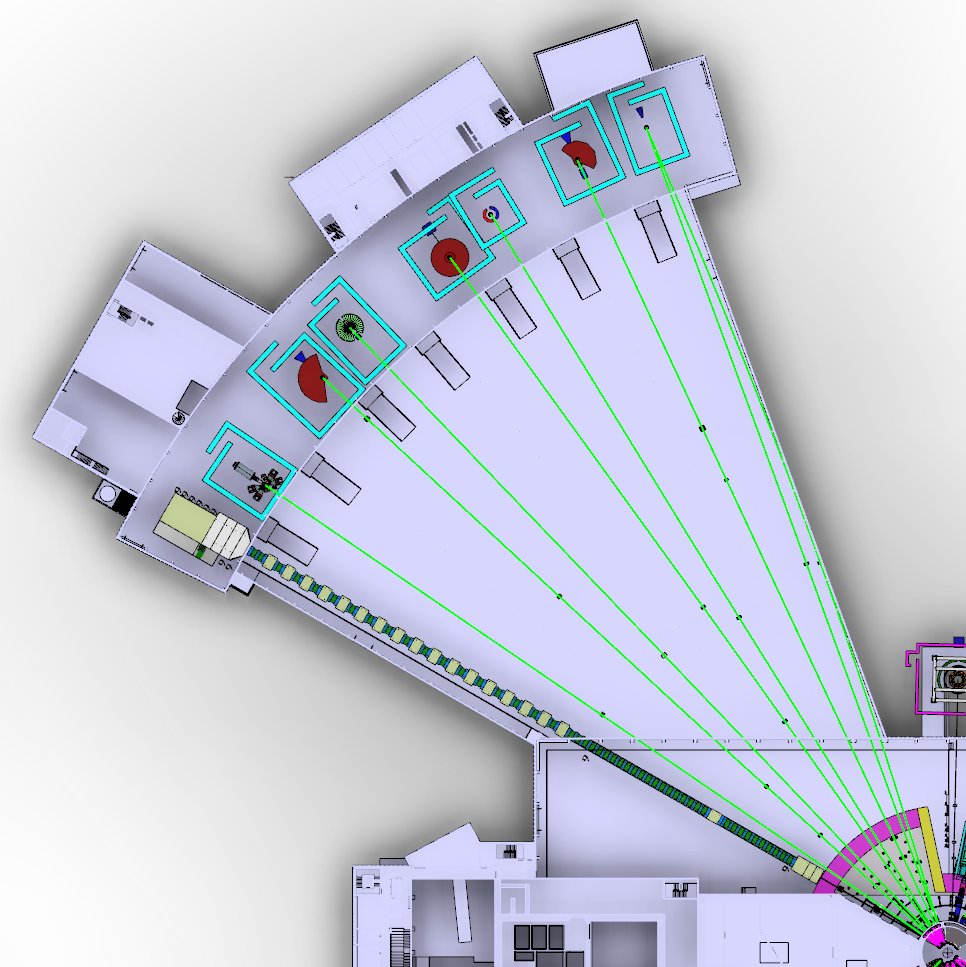 TREX
HEIMDAL
MAGIC
Align the instrument budgets with the
      NSS budget
 
Develop a realistic schedule for all 
      instruments ensuring early science 
      success in line with available in-kind
      resources and partner capabilities
MIRACLES
BIFROST
CSPEC
BEER
NMX
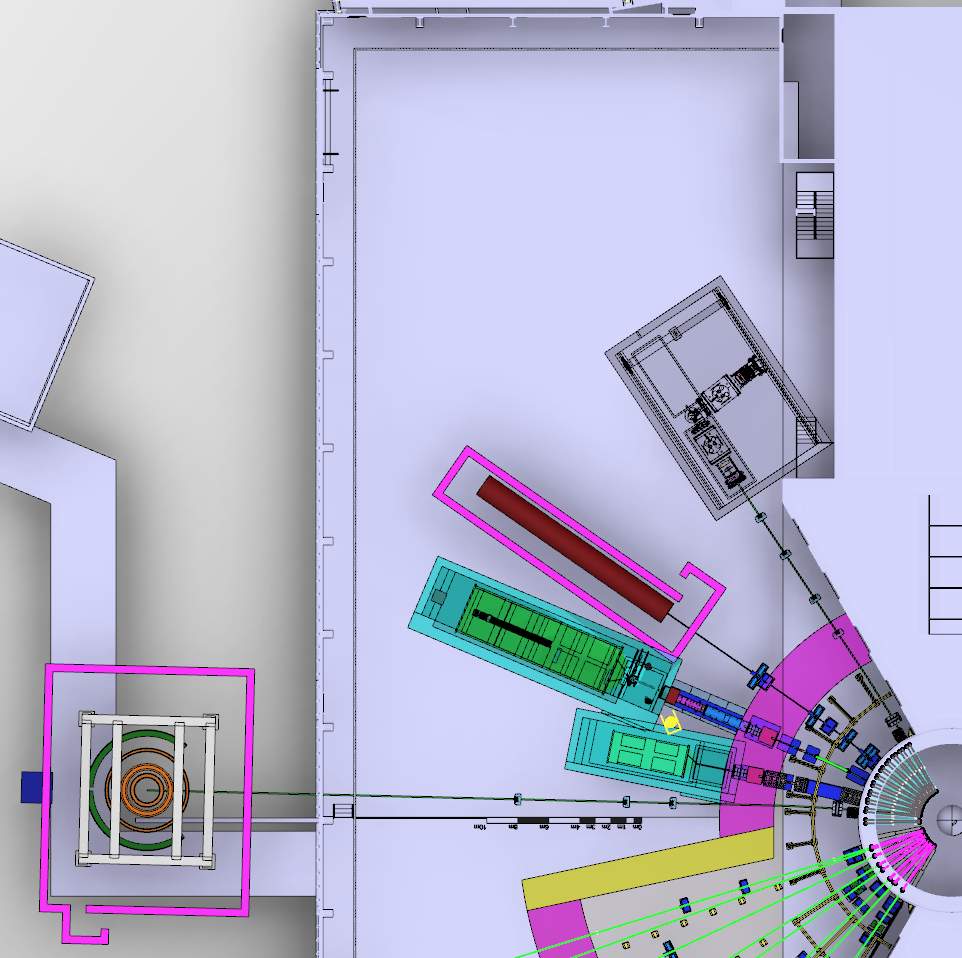 Propose which instruments
     are to be operational first

Proposal to Council in 
      December 2016
LOKI
FREIA
HR-NSE
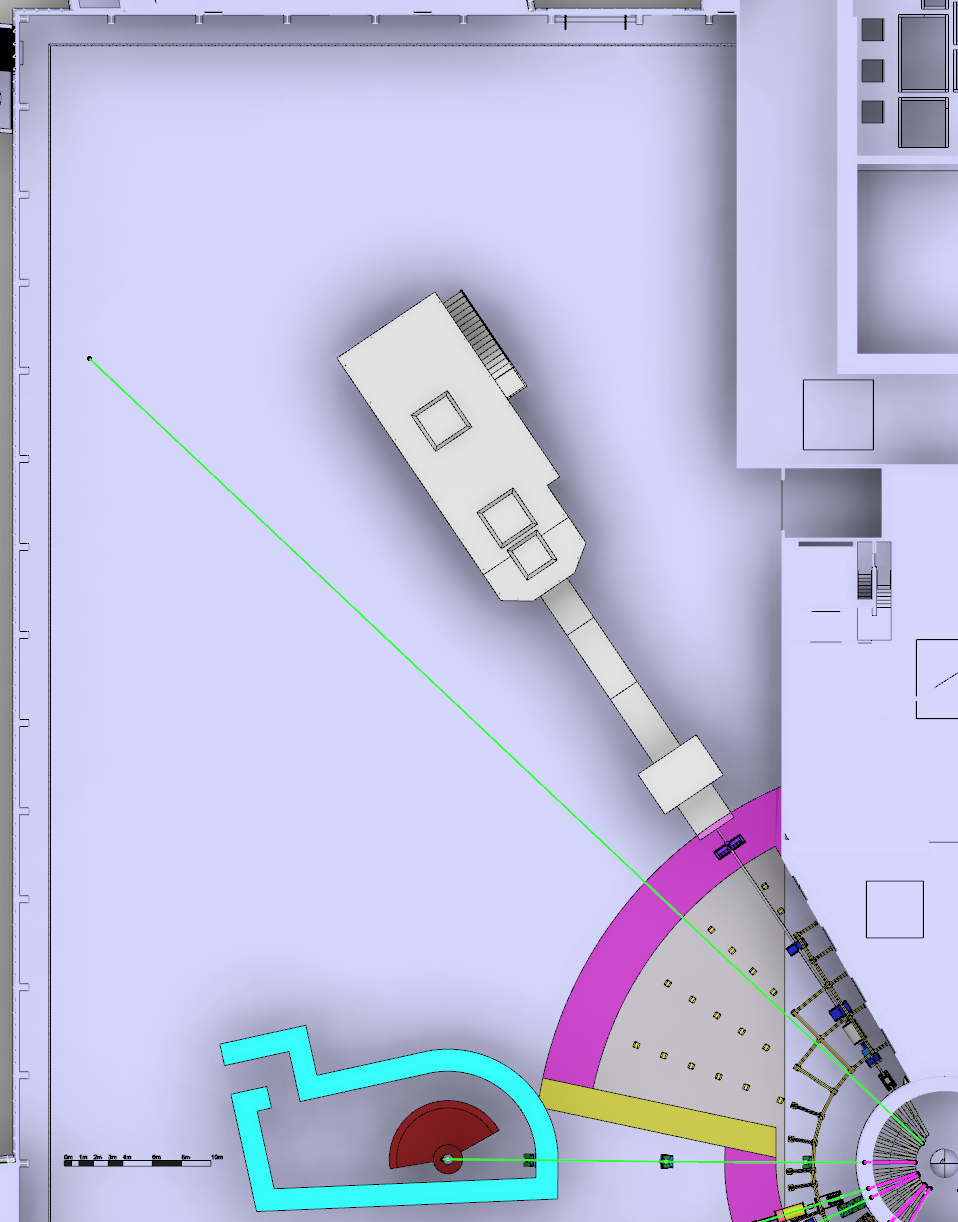 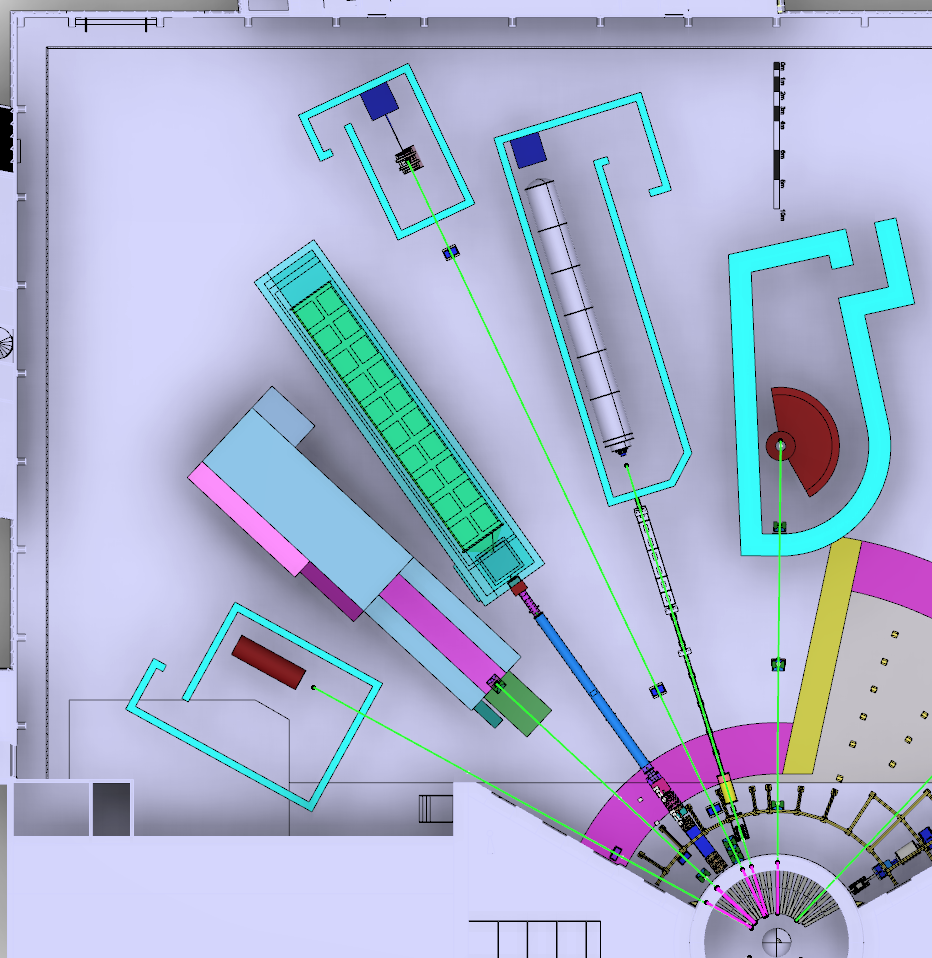 Baseline Layout of the NSS Neutron Beam Instruments
(January 2016)
ESTIA
ODIN
DREAM
VOR
VESPA
SKADI
NSS Budget overview -with current IK estimates for Instruments and bunker
NSS total budget (ring-fenced)  =   350  M€
NSS In-Kind Target (65%)	     = 227,5 M€
NSS Cash Target (35%)	     = 122,5 M€
In-kind commitment so far  =  190.6 M €  
In-Kind uncommitted            =    36.9 M € 

We are at 84% of our In-kind target
Cash budget                      =  122.5 M €
Cash spent (Dec 2015)     =    32.3 M €

We have spent 26 % of our cash
Cash contingency is 5.5 % of cost to complete
11
SJK, 8 Feb 2016
The In-Kind Delivery Model Roles and Responsibilities for NSS
In-Kind Collaborators – deliver most of the suite of instruments, most of bunker, large portion of sample environments, DMSC and competency development
ESS-Lund –Coordinate NSS Project, collaborate on instruments AND deliver everything else; neutron sources, safety systems, standards, IK framework packages, buildings, services, labs, support for installation, commissioning, operations & maintenance
12
The NSS Instruments Collaboration
Management and Project Reporting

Collaboration Management and Reporting

In-kind contract workflow 

Advisory
Key
Science Advisory Committee
In-kind Review Committee
ERIC Council
ESS Director General
 
Director for Science 
 
NSS Project Leader
Instruments Collaboration Board
Chair: Director for Science
STAP / TAPs
NSS Project
Science Support (SS)
Instrument 
Technologies (IT)
DMSC
Instrument
Projects
Instrument Consortium 1
Instrument Consortium 2
Instrument Consortium n
In-Kind SS
In-Kind IT
In-Kind DMSC
[Speaker Notes: Collaboration model in place. Neutron instrument building community not used to working in the fashion but is taking ICB seriously.]
NSS Project; Neutron Instrument project phases
Design and Construction
Installation and Commissioning
Proposal and Planning
Phase 0 
Preparation for Design
Phase 1 
Preliminary Design
Phase 2 
Detailed Design
Phase 3 
Manufacturing and Procurement
Phase 4 
Installation and Integration
Phase 5 
Hot Commissioning
Instrument Proposal
Deliverables
Scientific and technical requirements
Technical design concept
Delivery plan for all phases (including hot commissioning)
Delivery Schedule covering all phases
Resource plan
Staging plan for later enhancements
Budget with contingency at 10% of cost to complete
Deliverables
Science case covering scientific relevance, impact and usage
 Conceptual design with credible estimates of performance
Preliminary costing.
Deliverables
Conceptual design updates
Prototyping
Definition of facility requirements and interfaces
Clarification of institutional responsibilities
Resource planning
Deliverables
Complete definition of all major technical components
Completion of detailed plan for Phase 3
Refined plan for phase 4
Refined Resource plan
Refined delivery schedule, with critical path items and dependencies
Refined budget with contingency at 10% of cost to complete
Deliverables
Procurement and manufacture of all major technical components
Completion of detailed plan for phase 4
Site preparation
Refined plans for phase 5 and for staging
Refined Resource plan
Refine instrument delivery schedule
Maintain budget with contingency at 10% of cost to complete
Deliverables
Construction of physical infrastructure on site.
Assembly and installation of technical components
Integration and testing of technical components
Installation, integration and testing of Personnel Safety System
Submission of application for approval to hot commission
Formal project completion
Deliverables
Verification of performance of Personnel Safety System
Proof of compliance with radiation dose limits
Critical performance demonstration of basic functionality
Scientific performance demonstration
Friendly user experiments
Completion of technical and user manuals
Tollgate 2 (PDR)
Preliminary Design Review
STAP review
NSS 
scope review
assign cost book value 
approval
Tollgate 1
STAP review
SAC recommendation
NSS recommendation
STC approval
Tollgate 3 (CDR)
Critical Design Review
STAP review
ICB review
NSS approval
Tollgate 4 (IRR)
Installation Readiness Review
ICB review
NSS approval
Tollgate 5 (SAR)
Safety systems acceptance review
NSS approval
Tollgate 6 (ORR)
Operations readiness review
NSS approval
14
Agreed schedule
ICB, 7.3.2016
Annual Review
IKON 11
COUNCIL
ICB
SAC
STAP
scope-setting
TG2
Candidate Neutron Instruments for early delivery to address recommendations of 2nd Annual Review
Review the schedule for initial operation from Dec 2019 through 2022, with the goal of optimising scientific success from the start of user operation in 2023. 

Prioritisation of instruments within budget must ensure that the first tranche of instruments (8±2) is ready to deliver world-class science at the start of user operations (2023)
16
Potential order of commencement of operation of first 8 instruments (August 2023)
Matching early success in delivery of scientific outputs with the capacity of Lead In-Kind partners to deliver on schedule.
Select 1 of each of these pairs
Should 1 of these be early ?
Both of these should be early
Select 2 or 3 of these
17
To be finalized by the end of 2016
Neutron Beam Instrument Schedule;   V1.4, 10th Feb 2016
Beam on Target
Notes; 
The order of completion 1- 8 chosen for science and deliverability
Shift 9-16 to focus in early science success
The order of completion here is still notional
Actual schedule critically depends on in-kind partners
Agreements with in-kind partners pending
Start User Program
Current  date
Early Access D01/D03
Full Access D01/D03
1st Spectrum
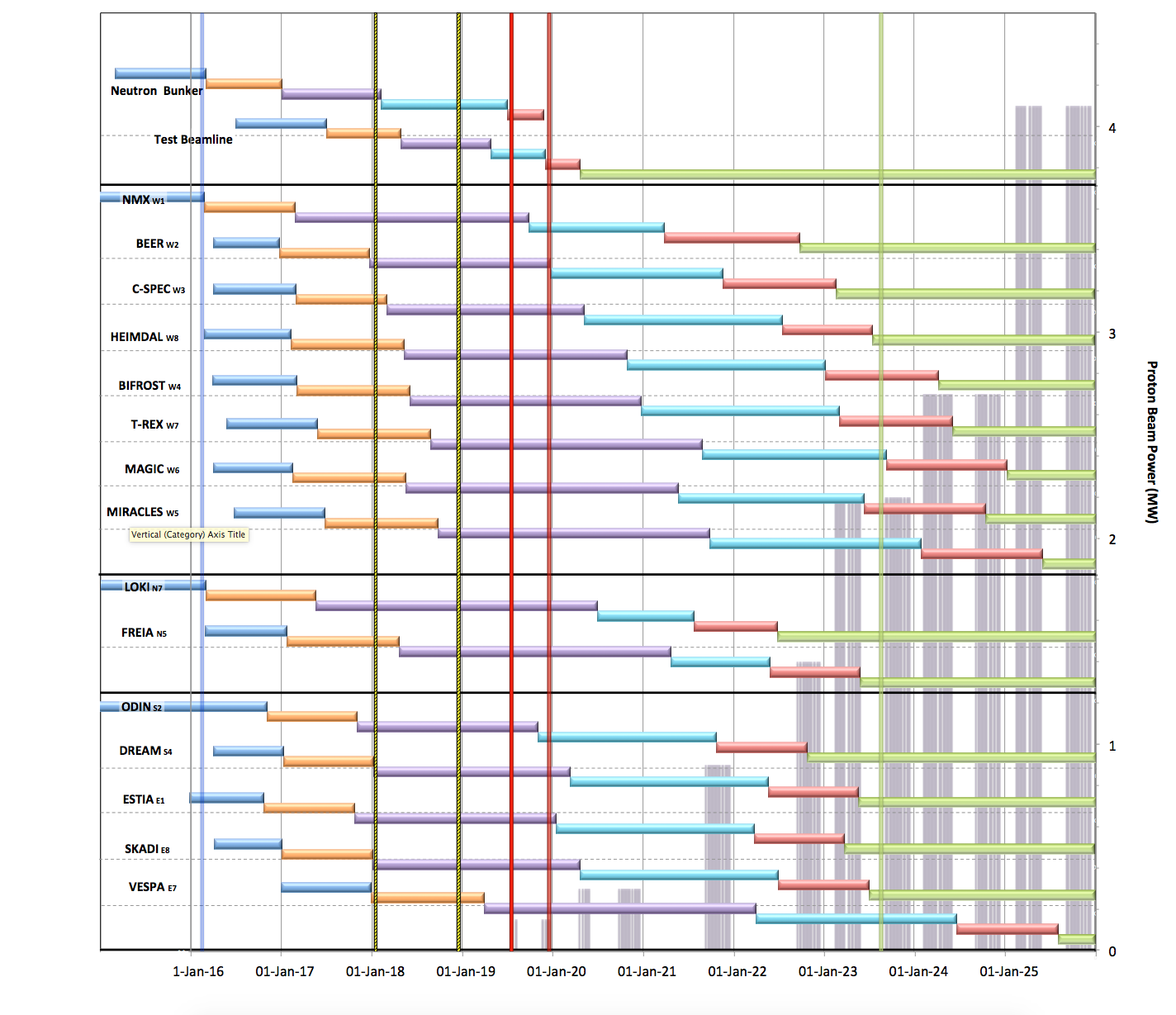 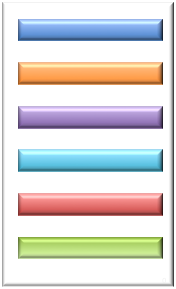 West sector
ESS would like to start Hot Commissioning of the first Neutron Instrument here. 
test beam line?
North sector
Preliminary Design
Detailed Design
Manufacturing & Procurement
Installation & Integration
Hot Commissioning
Operation
East and South sectors
NSS Project Instruments
MOU Status
MOU Current Status (April-2016)
MOU Signed
MOU Can be Signed
Partners waiting for funding
19
NSS Project Instruments
MOU Status
MOU Current Status (April-2016)
MOU Signed
MOU Can be Signed
Partners waiting for funding
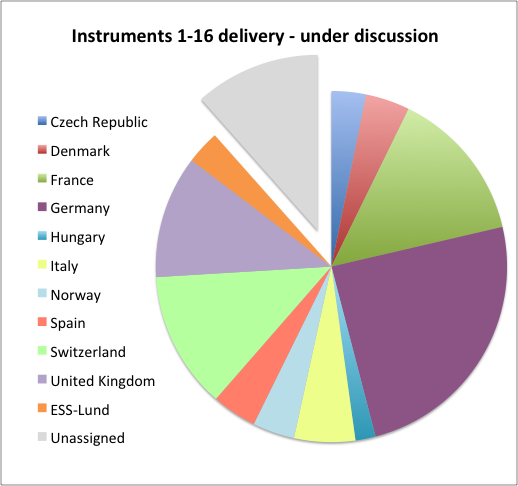 Main unassigned scope
6th Spectrometer (16th NBI), 25% VESPA, 25% MIRACLES,  6% NMX
+ Neutron Guide Bunker ( ~12-14 M€)
20
Conclusions
Phase 1 (preliminary engineering design) for as many instruments as possible => 12 scope setting meetings before November 2016 agreed with ICB
Critically revise NSS budget
Requires hard work by NSS and in-kind partners to meet the deadlines
After involvement of ICB and SAC
Proposal to council on 
	-  updated overall instrument budget
	-  sequencing of instruments
	-  how to insure early science success
Strategic decision by council on instrumentation at ESS in December 2016
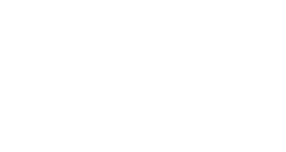 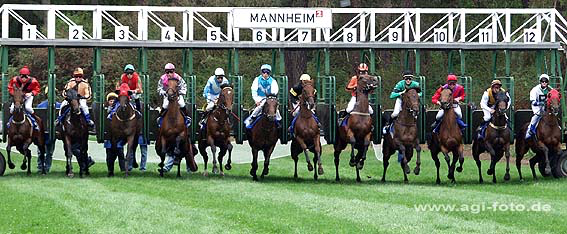 21